Office of sponsored programs and research administration
What is an IRB and what does it do?
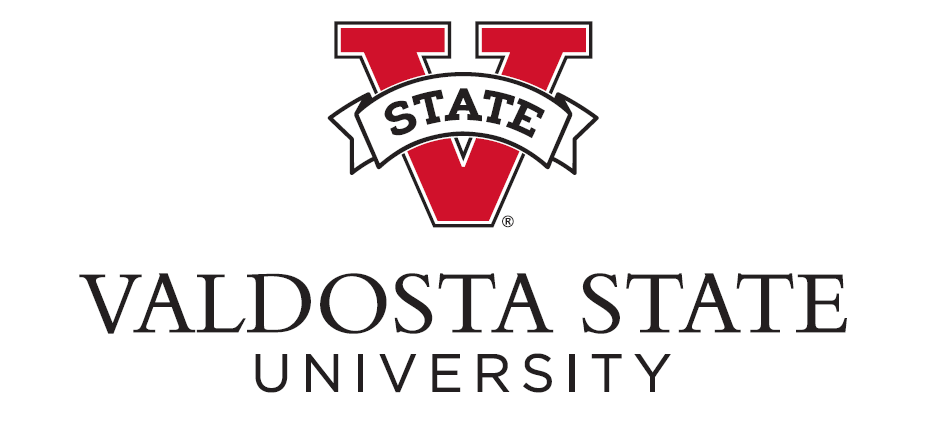 1
MISSION STATEMENT
What is our mission?  

The role of the Office of Sponsored Programs and Research Administration (OSPRA) is to support faculty, staff, and students in the acquisition and administration of externally funded projects and programs, the ethical conduct of research, and the development of internal and exterior research collaborations to advance the mission of Valdosta State University.
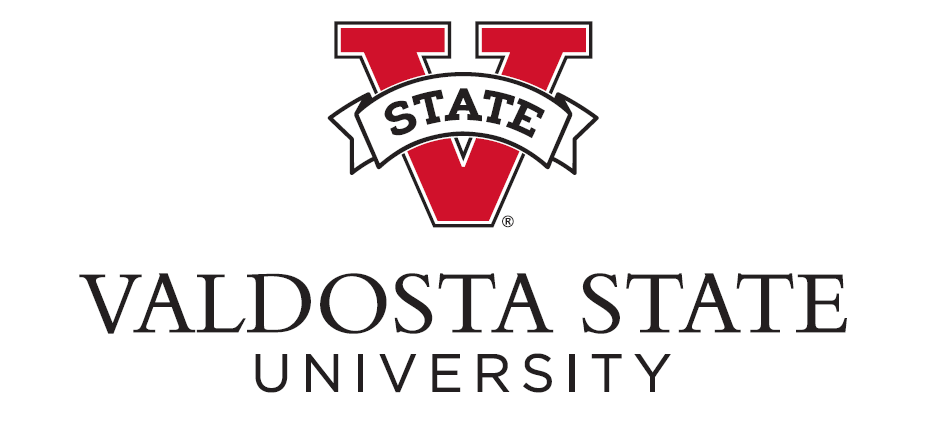 2
PURPOSE
What is our purpose?  

The purpose of the Office of Sponsored Programs and Research Administration (OSPRA)  is to protect the integrity and standing of the institution, faculty, staff, and students by guarding and maintaining research compliance; federal, state, local, and institutional mandates; and regulations, guidelines, and policies.
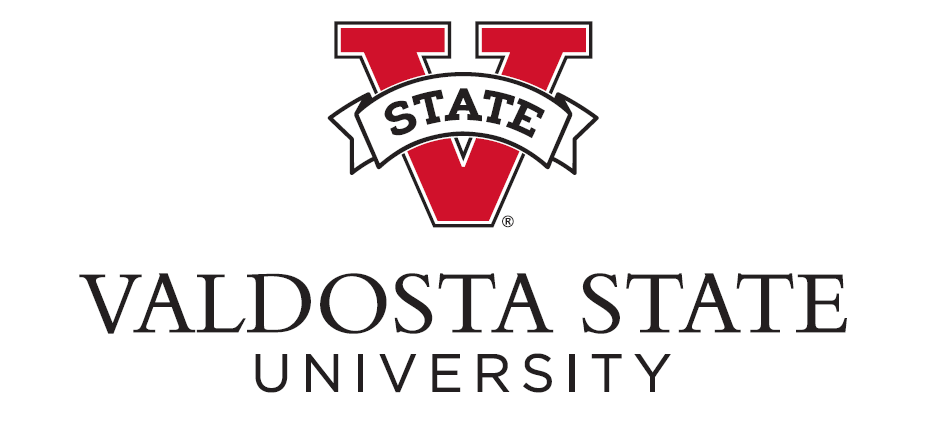 3
Introduction
What is the Institutional Review Board (IRB )?
The IRB is a federally mandated body established to protect the rights and welfare of human research participants.(Part 45, Code of Federal Regulations (CFR), Chapter 46, Paragraph 112).

The IRB committee is a diverse group of VSU faculty, staff, and community members.

The term IRB is an umbrella term of sorts referring to the IRB committee and the IRB administrator.
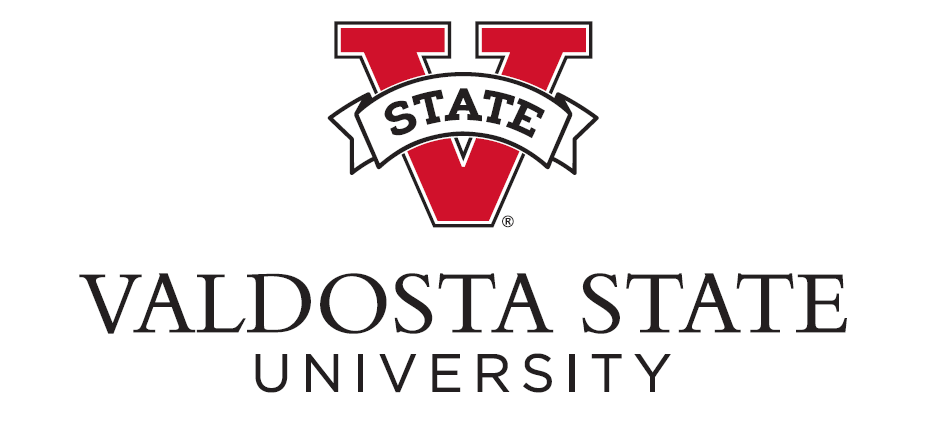 4
WHAT IS HUMAN SUBJECTS RESEARCH?
Research is “a systematic investigation, including research development, testing, and evaluation designed to develop or contribute to generalizable knowledge.

Human subject is defined as “a living individual about whom an investigator conducting research obtains data through intervention or interaction with the individual or identifiable private information”
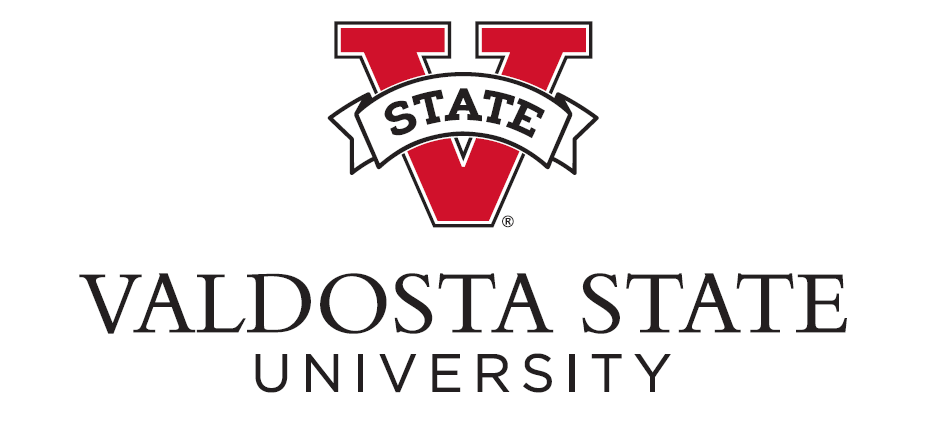 5
MINIMAL RISK
What is minimal risk?
According to the CFR, “minimal risk means that the probability and magnitude of harm or discomfort anticipated in the research are not greater in and of themselves than those ordinarily encountered in daily life or during the performance of routine physical or psychological examinations or tests.”

Research studies conducted at VSU may involve no more than minimal risk.
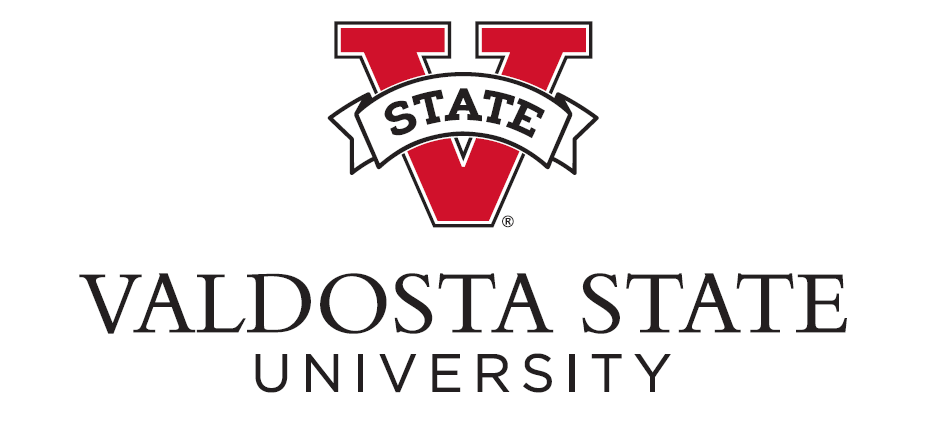 6
TYPES OF PROTOCOL
What is protocol review?
Exempt – review is conducted & approval issued by the IRB administrator. 
	*once all information is on file, turnaround time is 5-7 working days. 

Expedited – initial review conducted by IRB admin. Final review conducted & approval issued by two members of the IRB committee.
          *turnaround time is 10-12 working days
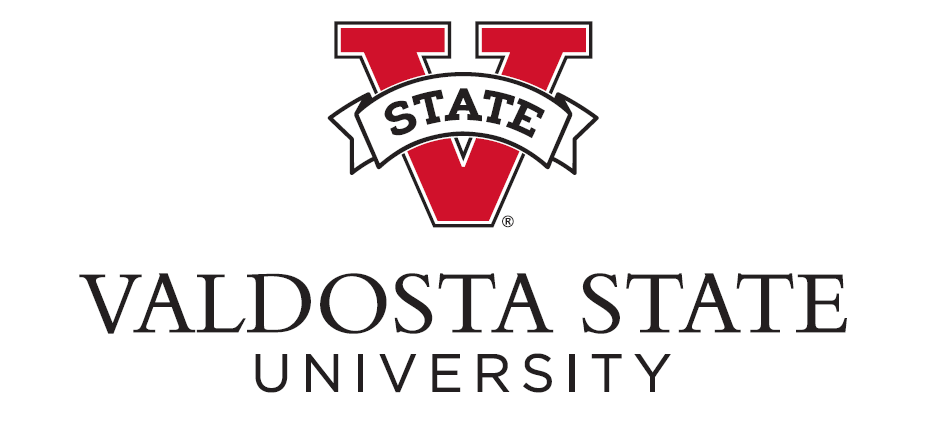 7
TYPES OF PROTOCOL
What is protocol review?
Full Review – Protocols requiring Full Review are vetted by the entire IRB and discussed at a convened meeting. 

	*IRB approval cannot be given retroactively. When in doubt submit an IRB application.
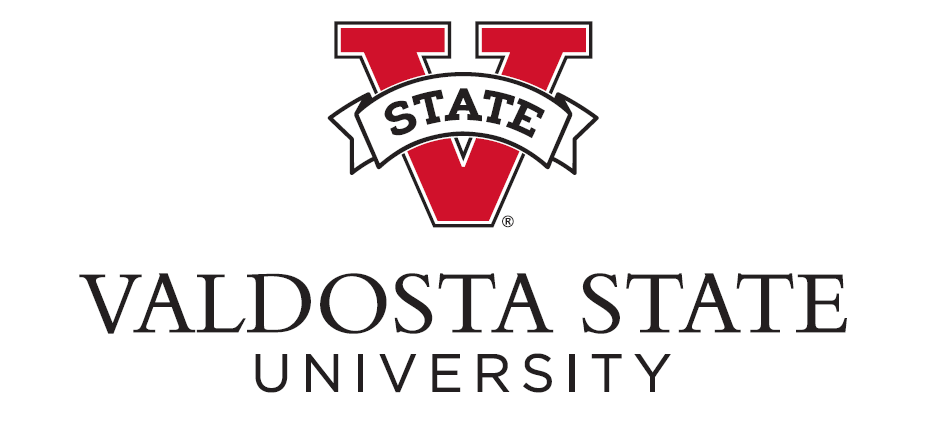 8
Protocol Review #1
Exempt 
Doesn’t mean the study is exempt from submitting an IRB for review. Exempt refers to how/by whom the protocol is reviewed and approved.
Research consent statements are used in place of signed consent.
Exempt research may not involve: minors, vulnerable populations, matters sensitive in nature, alcohol/drug studies, etc.  Present no more than minimal risk.
No identifiable participant  information (PII) collected (e.g. names, birth dates, student ID, signatures, voice, images, etc.).
Consent forms, applications, and links to policy/procedures are located on the OSPRA website (select Research Compliance).
Exempt research studies are generally reviewed & feedback provided in 5-7 working days of application receipt.
Completed research proposals and required documents are to be emailed to Tina Wright at tmwright@Valdosta.edu
Protocol Review #2
Expedited 
Final review conducted & approval authorized by 2-members of the IRB.
Informed consent required. Consent documents must be securely maintained for three years, then destroyed.
Collection of data through noninvasive procedures regularly performed in doctors office.
Data collected from voice, video, digital, or image recordings made for research purposes. Signed video/audio release form is required.
Templates, forms, and links to policy and procedures are located on the OSPRA website (select Research Compliance).
No more than minimal risk to participants. 
No age restrictions. 
(45 CFR 46.110)
Research proposals and required documents are to be emailed to Tina Wright at tmwright@Valdosta.edu
Protocol Review #3
Full Review
Questions?
Reviews are conducted at a convened meeting of the entire IRB committee.
Completed research proposals and required documents should be emailed to Tina Wright at tmwright@Valdosta.edu
TRAINING
What is CitiProgram Training?
All VSU faculty, staff, students, and affiliate researchers must successfully complete CitiProgram training:  www.citiprogram.org   

IRB approved & required training is CitiProgram’s IRB Basic Course.

To satisfy training requirements researchers must earn a minimum of 80% on each module. 

Research protocols will not be approved without successful 
      completion of required training.
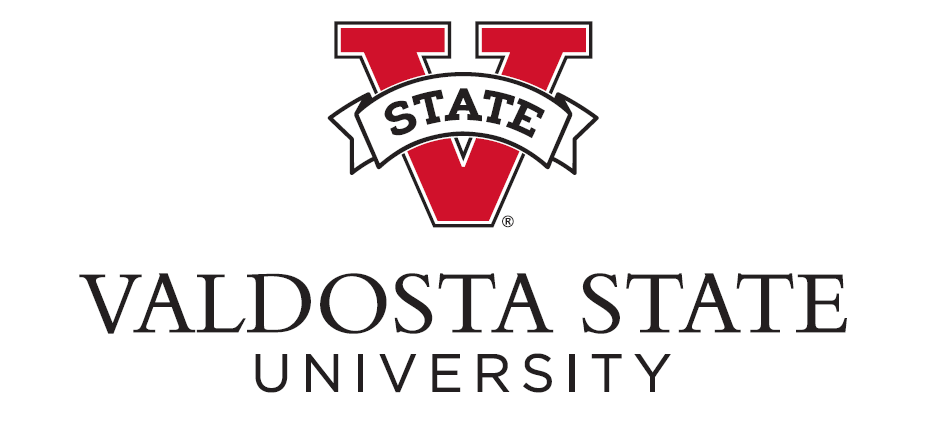 12
Qualtrics
What is Qualtrics?
The only approved and supported online survey platform.

Free for use by VSU faculty, staff, and students. 

Qualtrics is available on the MyVSU page.
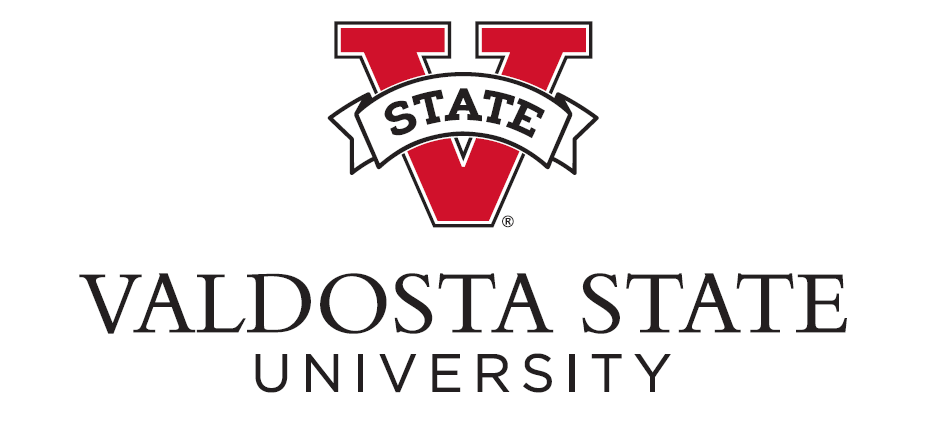 13
Recruitment
Why do I need an IRB Statement?
The IRB Statement provides potential research participants with required contact information and confirmation that the research study has been approved by the IRB.  

The statement must be included at the bottom of all recruitment flyers, research-related correspondence, social media posts, and advertisements.
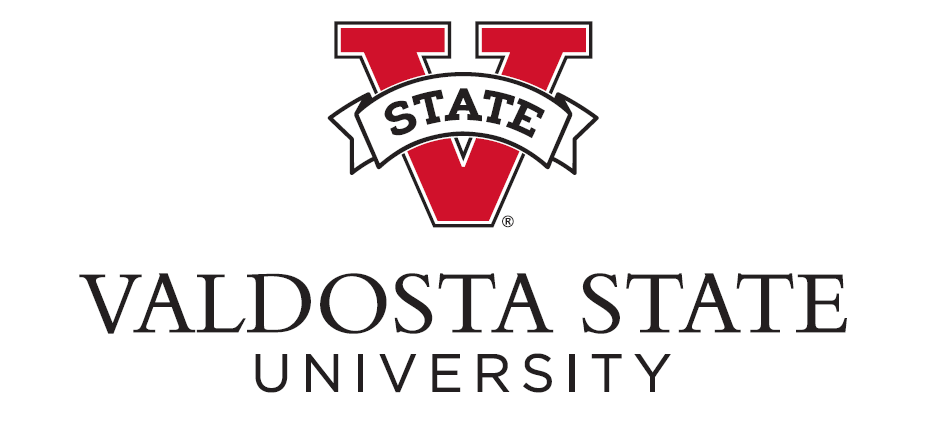 14
Recruitment
Why do I need an IRB Statement?
“Questions regarding the purpose or procedures of the research should be directed to the name of the researcher at VSU issued e-mail address.  This study has been approved by the Valdosta State University Institutional Review Board (IRB) for the Protection of Human Research Participants.  The IRB, a university committee established by Federal law, is responsible for protecting the rights and welfare of research participants.  If you have concerns or questions about your rights as a research participant, you may contact the IRB Administrator at 229.253.2947 or irb@valdosta.edu.”
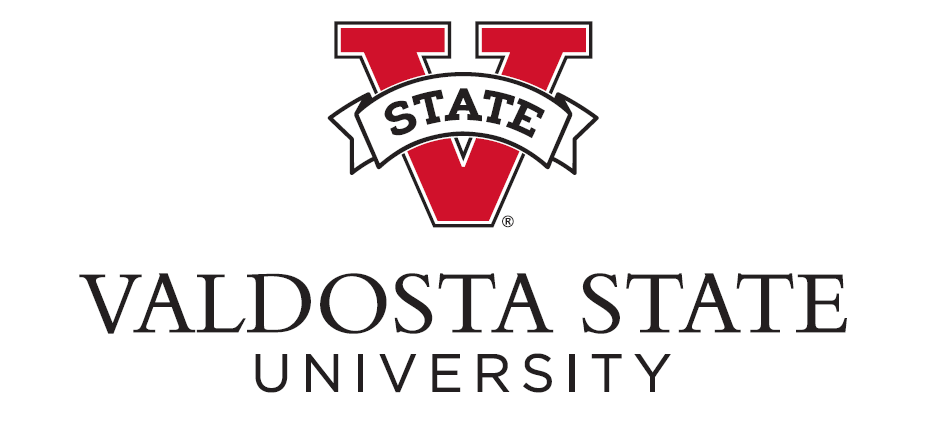 15
CONSENT
What is consent?
Participant consent is required.  

Research consent statements are used when conducting exempt research studies:   
Participants are all 18 years of age or older
No identifying information is collected
Survey, interview, focus groups, etc. 

Signed consent must be obtained when conducting expedited research studies: 
Parental consent, informed consent, child assent (no signature), etc.
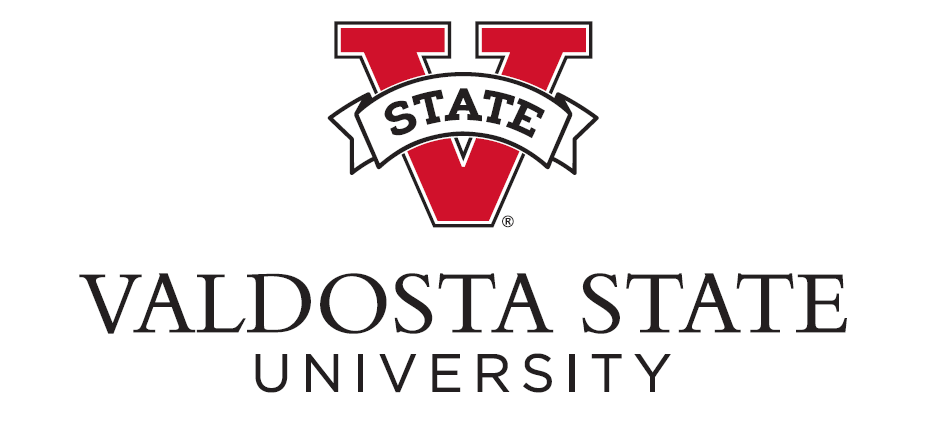 16
CONSENT
Writing the consent form
Clearly explain what you will do in a way that is easy for participants to understand.

Use the most current consent templates to ensure that you have included all required information.

Consent is not to be obtained in advance of participation.
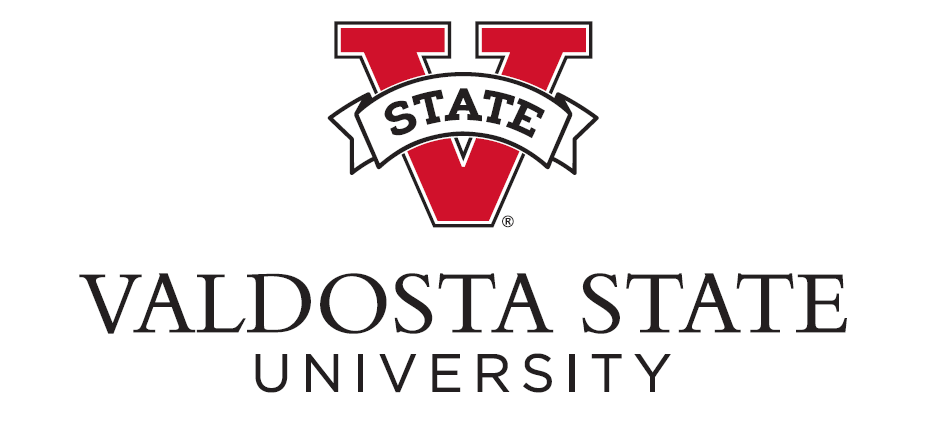 17
LETTER OF PERMISSION OR COOPERATION (loc)
When is a Letter of Permission or Cooperation (LOC) required?
Research conducted in a setting in which the average person “off the street” could not walk-in and begin interacting with individuals. Schools, clinics, hospital setting, places of worship, AA meetings, etc.
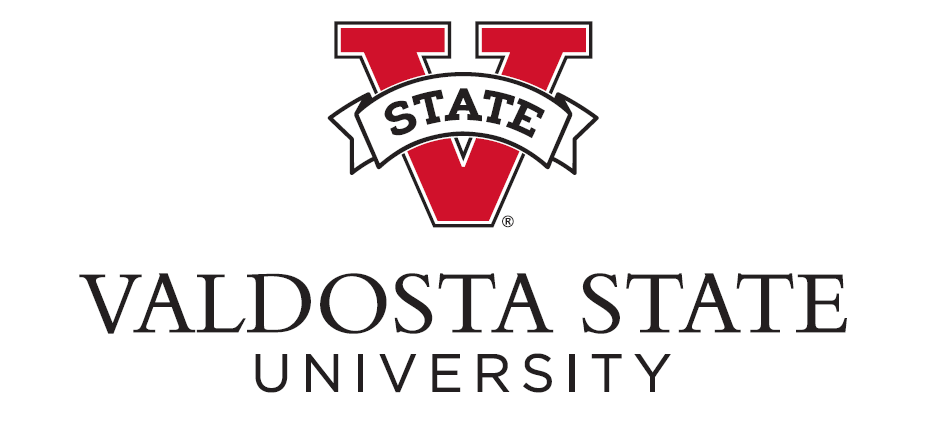 18
LETTER OF PERMISSION OR COOPERATION (loc)
When is a Letter of Permission or Cooperation (LOC) required?
Research conducted at another institution.  Researchers must obtain a letter of permission/cooperation (LOC) and provide the name and contact information of the person who will act as the liaison.
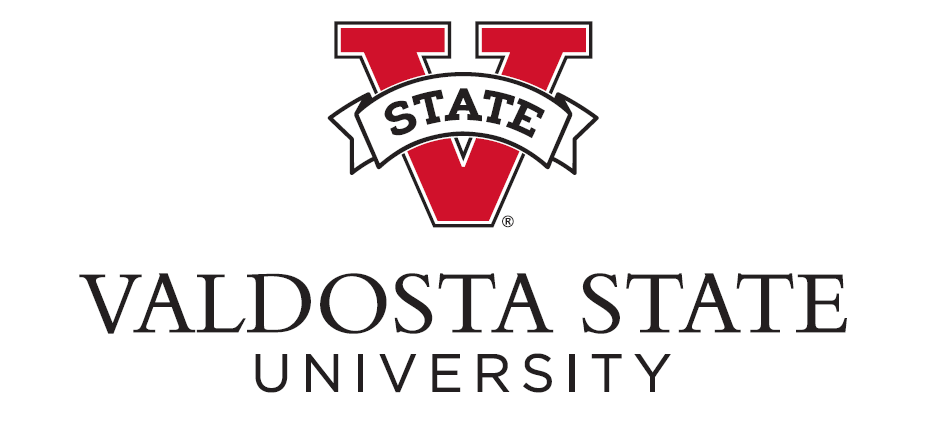 19
LETTER OF PERMISSION OR COOPERATION (loc)
When is a Letter of Permission or Cooperation (LOC) required?
Research conducted by VSU faculty, staff, or students in a foreign country must provide documentation of “local approval” issued by an IRB equivalent authority as well as the name and contact information of the person who will act as the liaison.
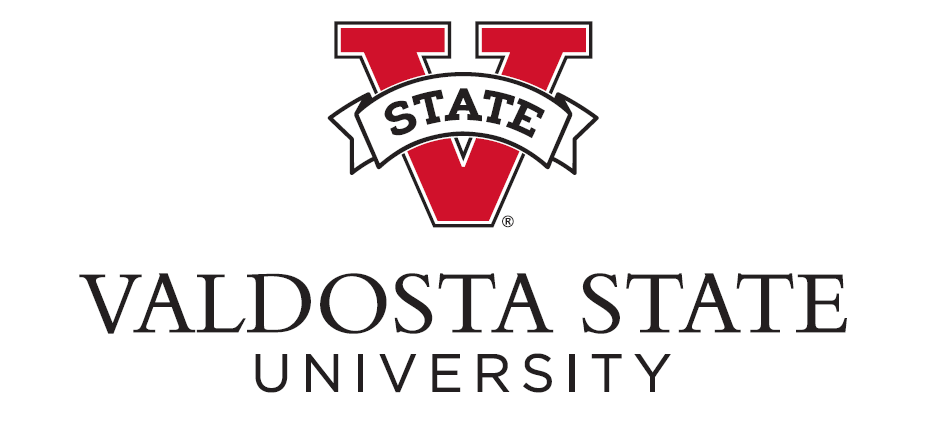 20
IRB Submission
What do I have to submit?
IRB applications MUST contain the following: 
Official research title

Researcher’s information

Research project start and end dates
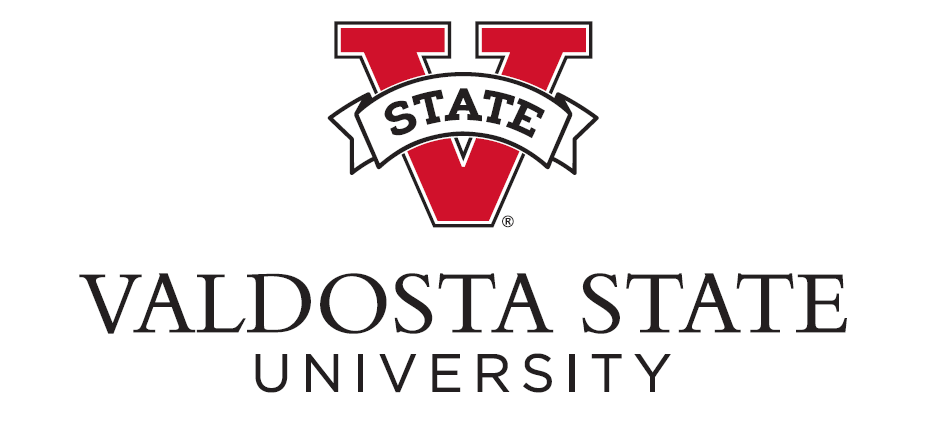 21
IRB Submission
What do I have to submit?
IRB applications MUST contain the following: 
Minimum/maximum number of participants
 
Supervising faculty information 
Dissertation member’s name

YES/NO questions answered (page #1)
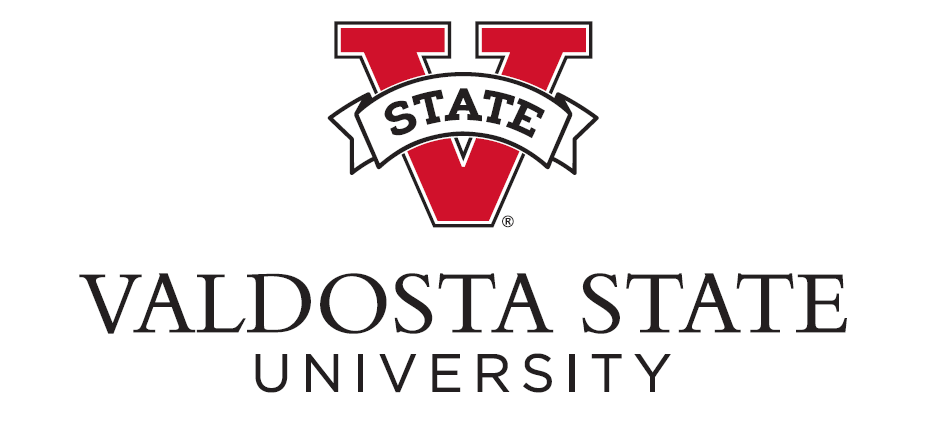 22
IRB Submission
What do I have to submit?
IRB applications MUST contain the following: 
Research category selected (page #2)

Complete responses to the IRB questions (page #3)

Required signatures (DocuSign permitted)
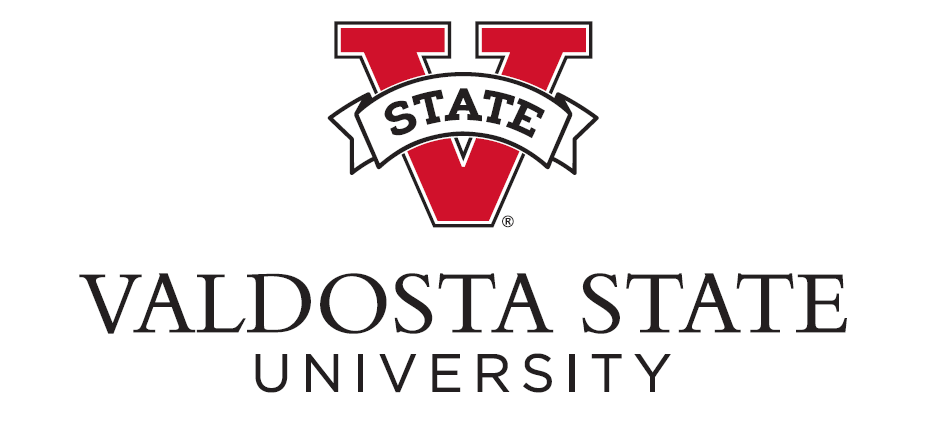 23
IRB Submission
What do I have to attach to the IRB submission?
IRB applications MUST have the following attached:  
Letter of Cooperation/Permission (LOC) 

CitiProgram Score Report

Informed consent, assent, and/or research statement

Data collection instruments 

Survey, interview, and/or focus group questions and Qualtrics survey link
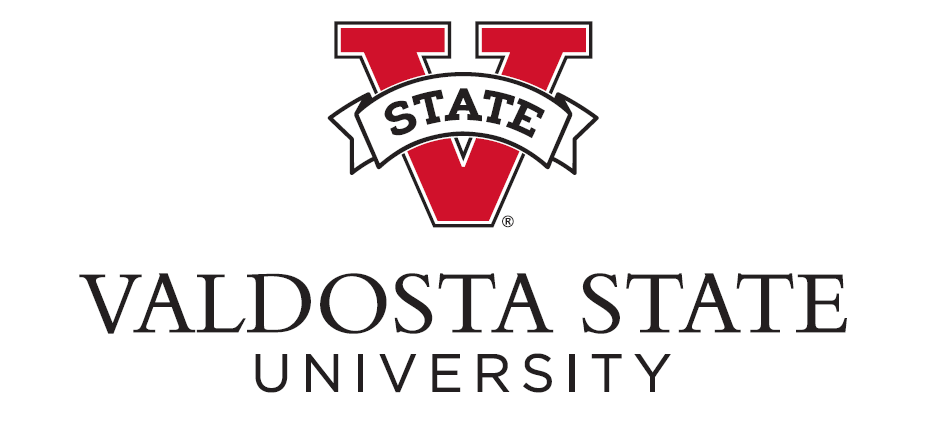 24
THANK YOU FOR YOUR TIME and attention!
If you’re unsure about which application to submit, the category to choose, or consent form to use – email me.  

If this presentation is way too much information and you are now completely confused – email me.  

All completed protocols must be emailed to Tina Wright at tmwright@valdosta.edu.
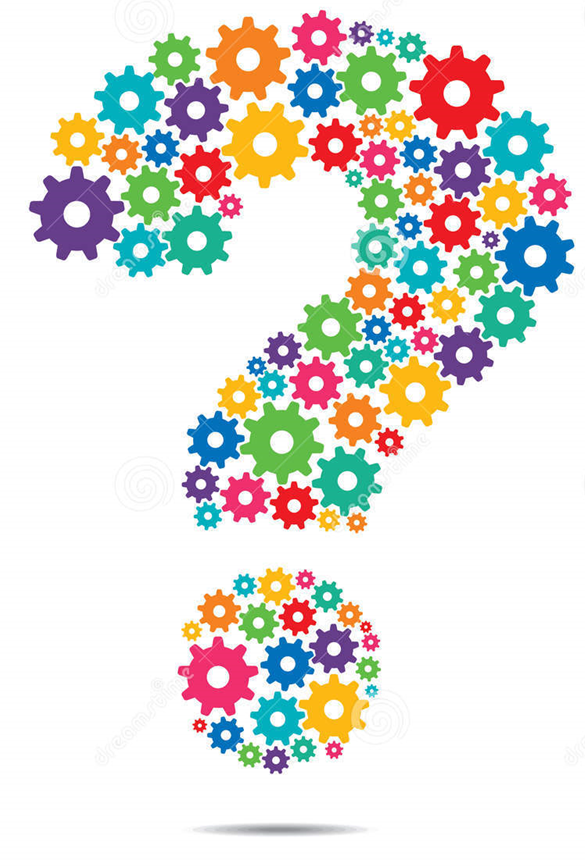 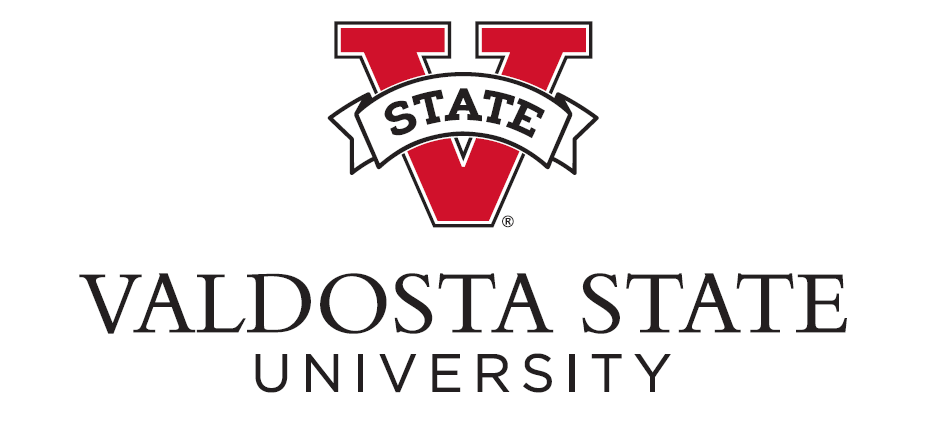 25
About the Presenter
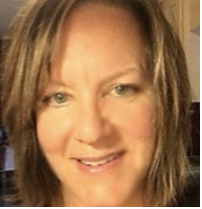 Tina M. Wright
  Compliance Officer in the Office of Sponsored Programs and Research Administration.  
229.2532947; tmwright@valdosta.edu
www.Valdosta.edu/OSPRA
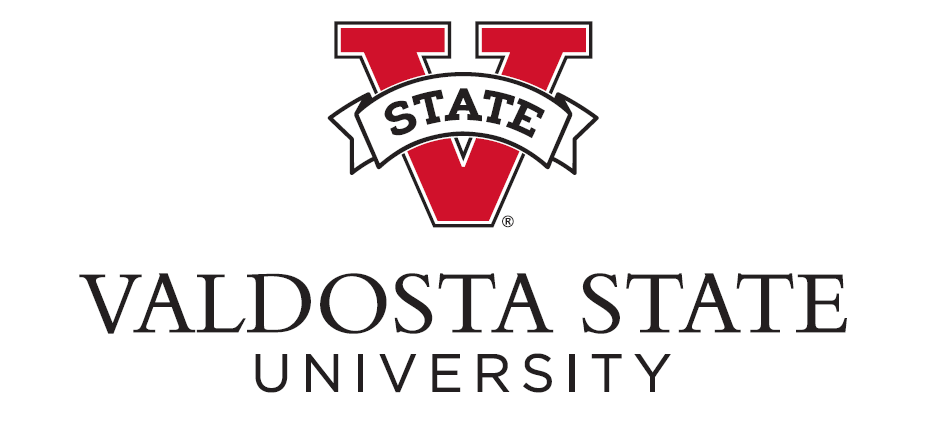 26